資料３
万博開催期間における修学旅行生等を対象とする

宿泊税の課税免除制度（案）について
修学旅行生等を対象とする宿泊税課税免除の制度創設に向けて①
〇大阪・関西万博における修学旅行誘致の意義
万博は、“社会が直面する課題の解決に向けた最先端の知見や世界の考えを示す機会であり、子どもたちにとっても
　学びの多い場である”こと、“世界のSDGsの取組みを学び、未来社会を体験できる二度とない貴重な機会である”ことから、
　本府は関係機関と共に、全国の子ども達に万博を体感いただくために、大阪に修学旅行を誘致する取組みを進めているところ。
＜政府等の取組み＞
政府は、修学旅行・校外学習の行程に大阪・関西万博が組み込まれることにより、
　　 多くの子どもたちに万博を体感してもらえるよう、修学旅行・校外学習を合わせて１２０万人の
     子どもたちに万博会場を訪れてもらうことを目標として表明。全国の教育委員会に対して、
　   修学旅行等における大阪・関西万博の活用を依頼。（2023年3月：文部科学省）

政府の目標設定を受け、2025年日本国際博覧会協会は以下のような取組みを実施。

　　　 －協会公式HPに「教育旅行ページ」を開設 
　　　 －学校担当者向け教育旅行パンフレットを作成、旅行会社向け教育旅行説明会を実施の上提供　など
＜教育旅行で大阪・関西万博を訪問する意義＞
※2025年日本国際博覧会協会作成　　全国知事会資料より
＜府・市・観光局の取組み＞
万博とそのテーマ（いのち）を体感
SDGｓ達成への取組みを体感
〇教育旅行パンフレット
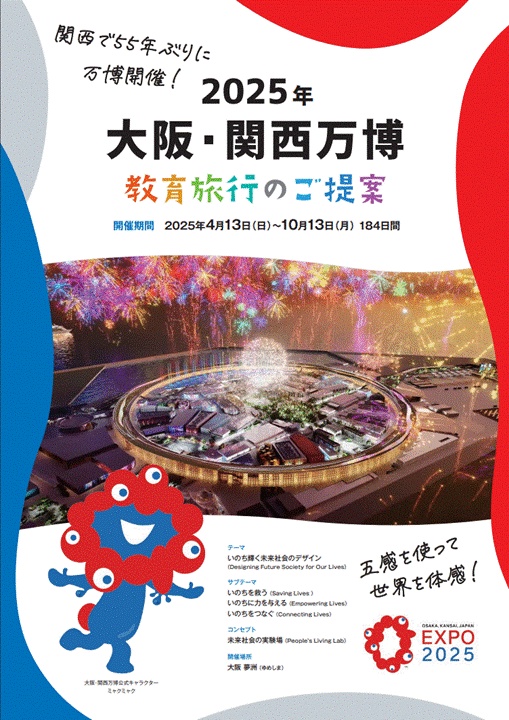 未来社会を体感、体験
国際理解・国際感覚の醸成
1
修学旅行生等を対象とする宿泊税課税免除の制度創設に向けて②
〇修学旅行生等を対象とする課税免除制度の検討
万博への修学旅行誘致の意義を鑑み、さらなる取組みを進めていくにあたり、令和３年度の答申（R4.3.30　宿泊税に係る制度の在り方について）を踏まえ、万博開催期間に限定した修学旅行生等の課税免除制度を検討する。
〇宿泊税の課税免除制度の検討にあたって留意すべき事項
＜令和３年度の答申等＞
令和３年度の答申において、宿泊税制度のあり方について、「観光客の動向等を見極めながら、条例附則で定める５年の期間を待たず、
　　データ収集が可能となったタイミングで改めて検討を行うべきであること」、「修学旅行生等の課税免除制度の検討に当たっては、
　　税率・免税点と合わせた検討が必要」とのご意見をいただいているところ。

一方、現時点ではコロナ禍により宿泊者数が低調となったことや、全国旅行支援（いらっしゃいキャンペーン）の実施等により宿泊者数が
　　増加するなど、宿泊税制度全体の見直し検討に足る“有用なデータ”の取得ができない状況にある。

＜修学旅行の行き先を選定する時期＞
修学旅行の行き先については、実施年度の２年前から選定が始まる。（旅行事業者や学校関係者へのヒアリングより）

このため、大阪・関西万博が開催される2025年度の修学旅行については、今年度（2023年度）から行き先の選定が始まることとなる。
万博開催期間に限定の上、修学旅行生等を対象とする宿泊税の課税免除制度（案）
　を作成し、制度創設をめざす。
2
万博開催期間における修学旅行生等を対象とする宿泊税の課税免除制度（案）
〇現在検討中の修学旅行生等を対象とする宿泊税の課税免除制度（案）
3